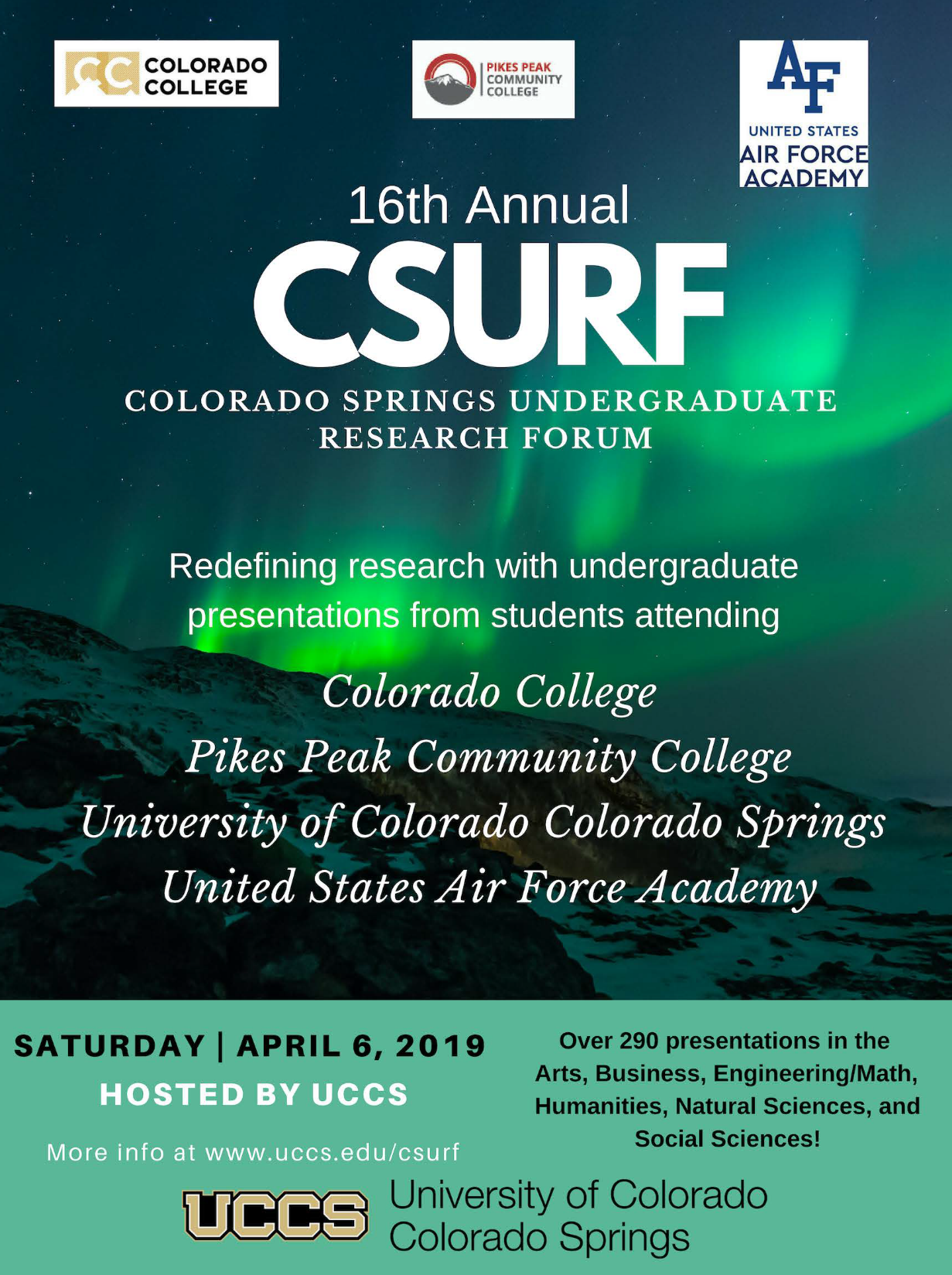 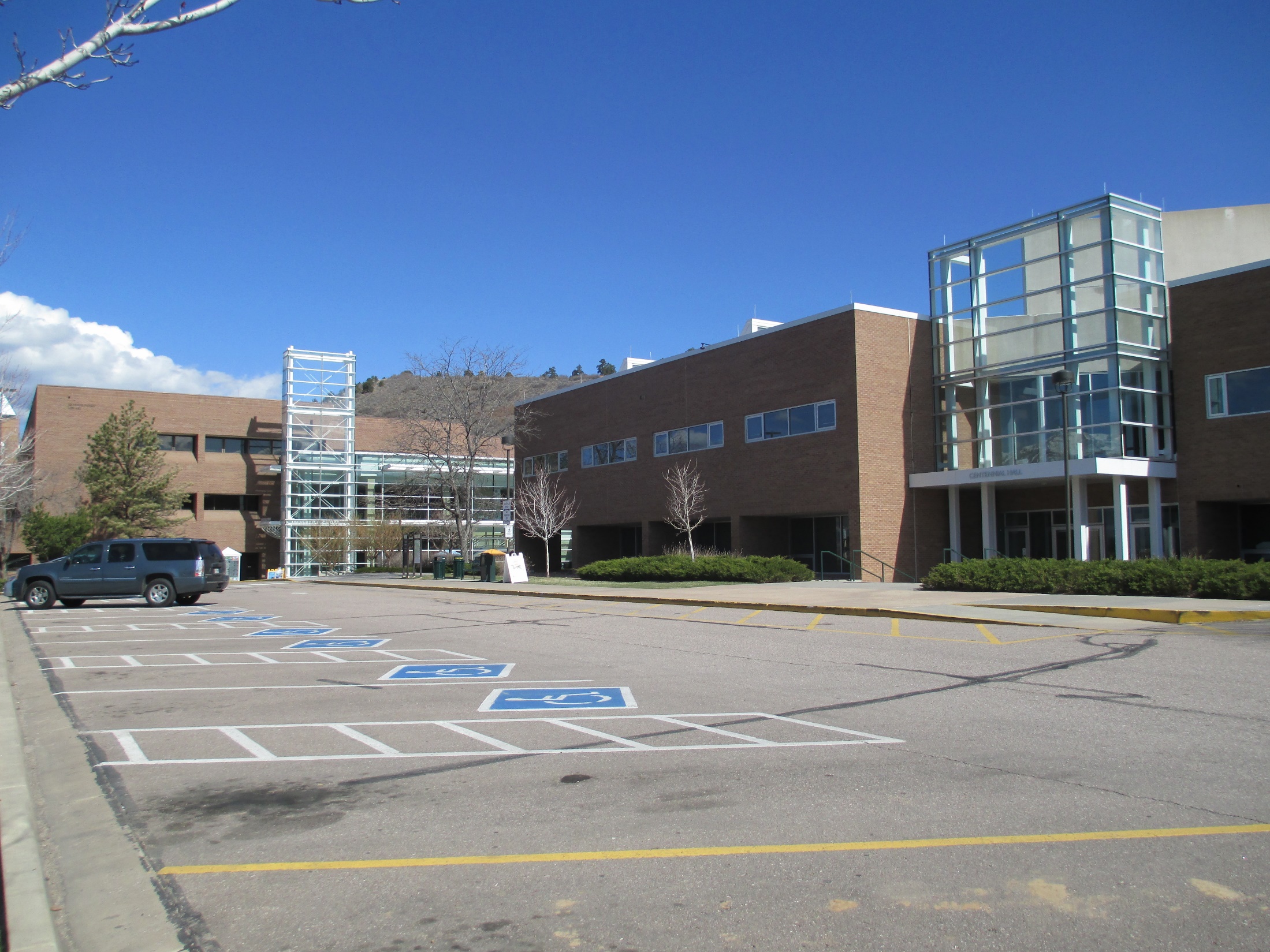 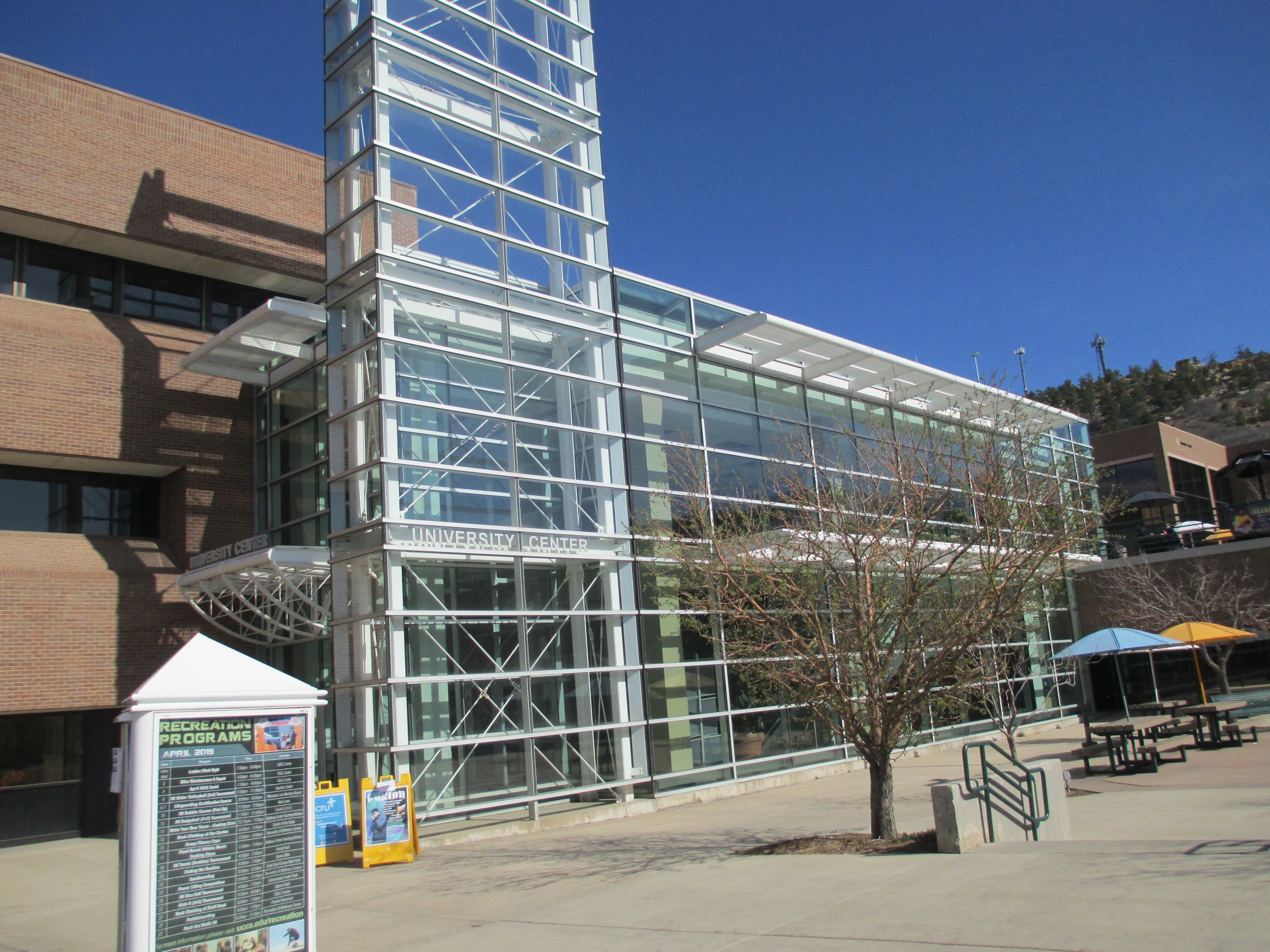 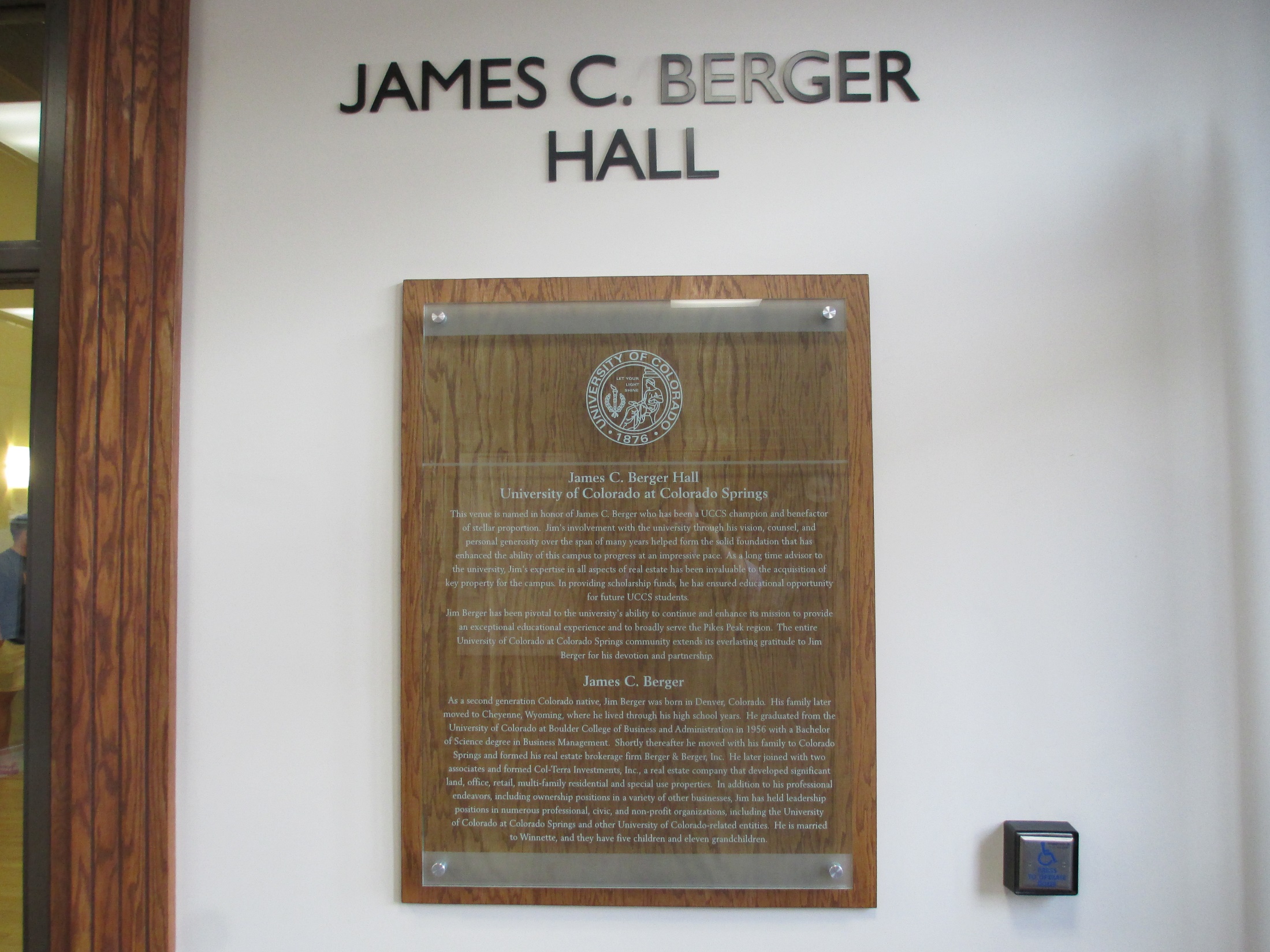 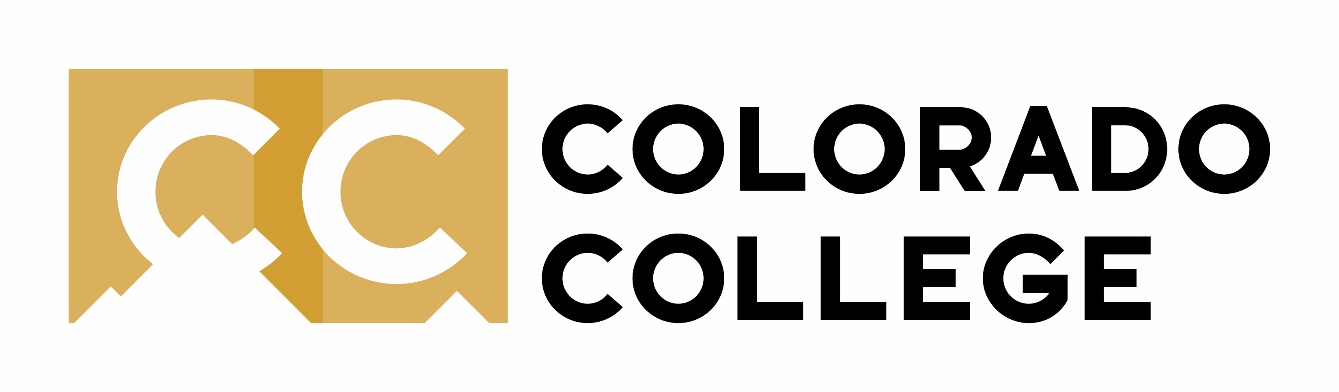 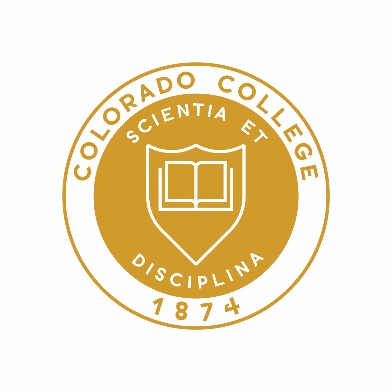 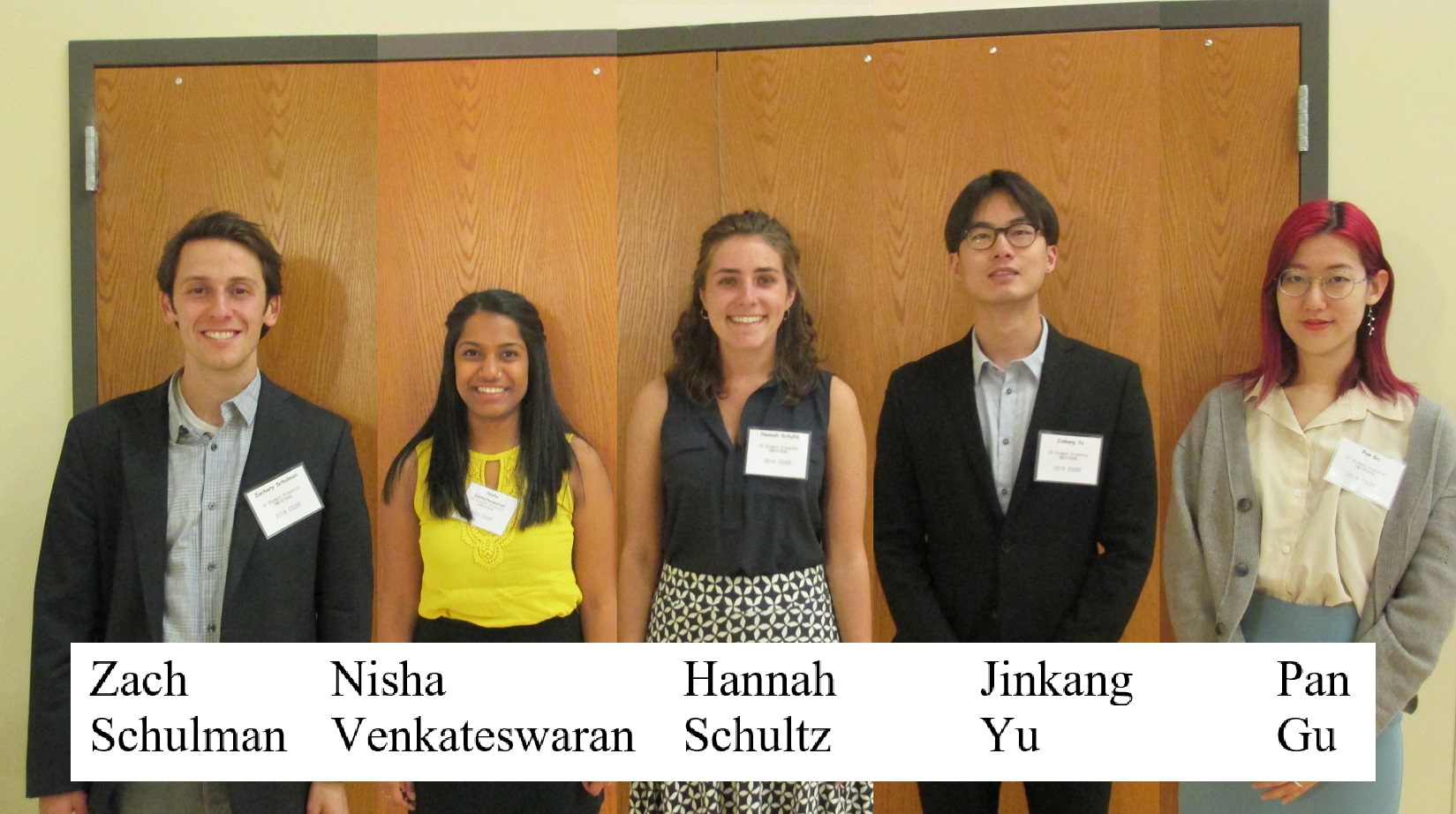 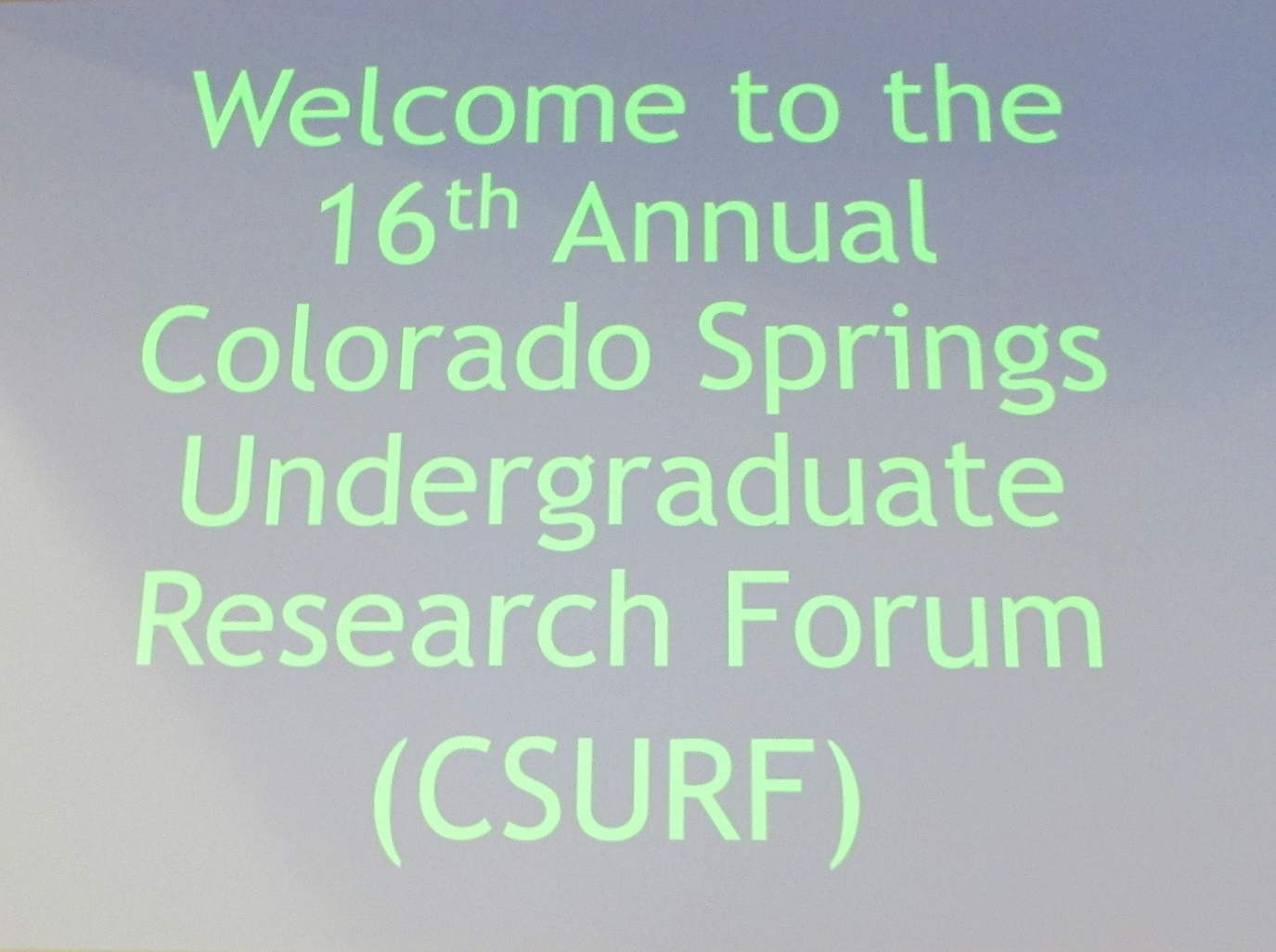 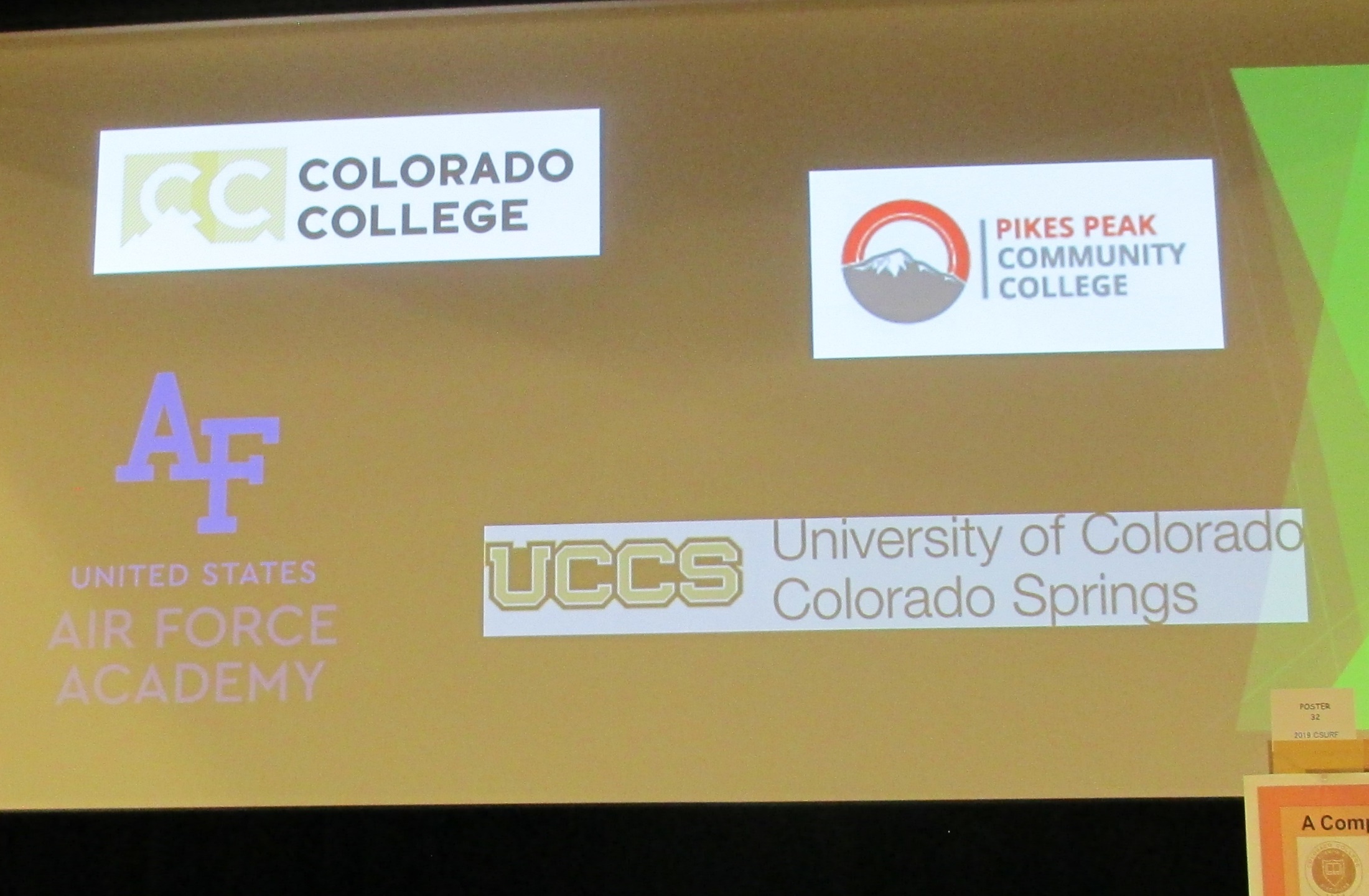 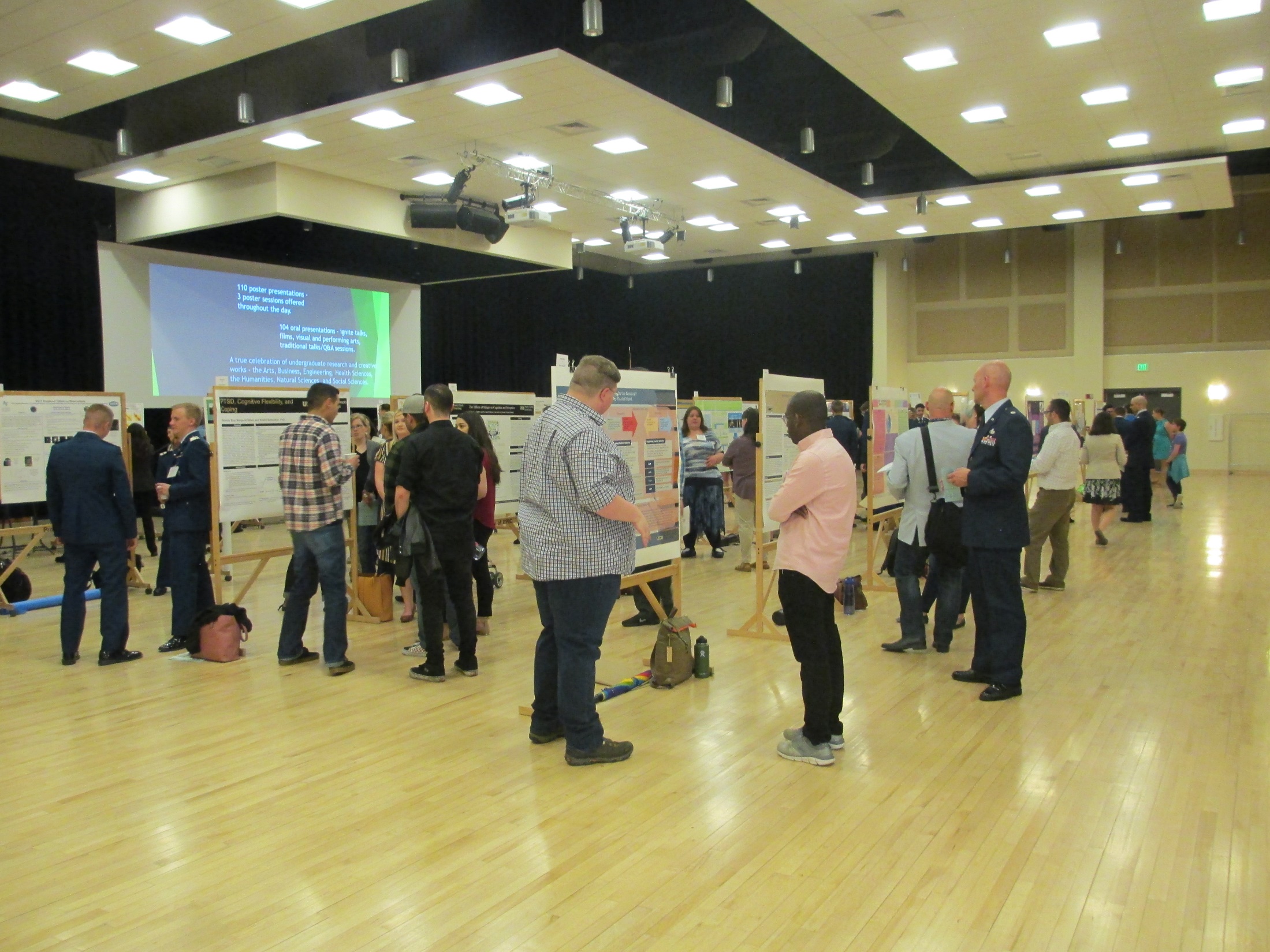 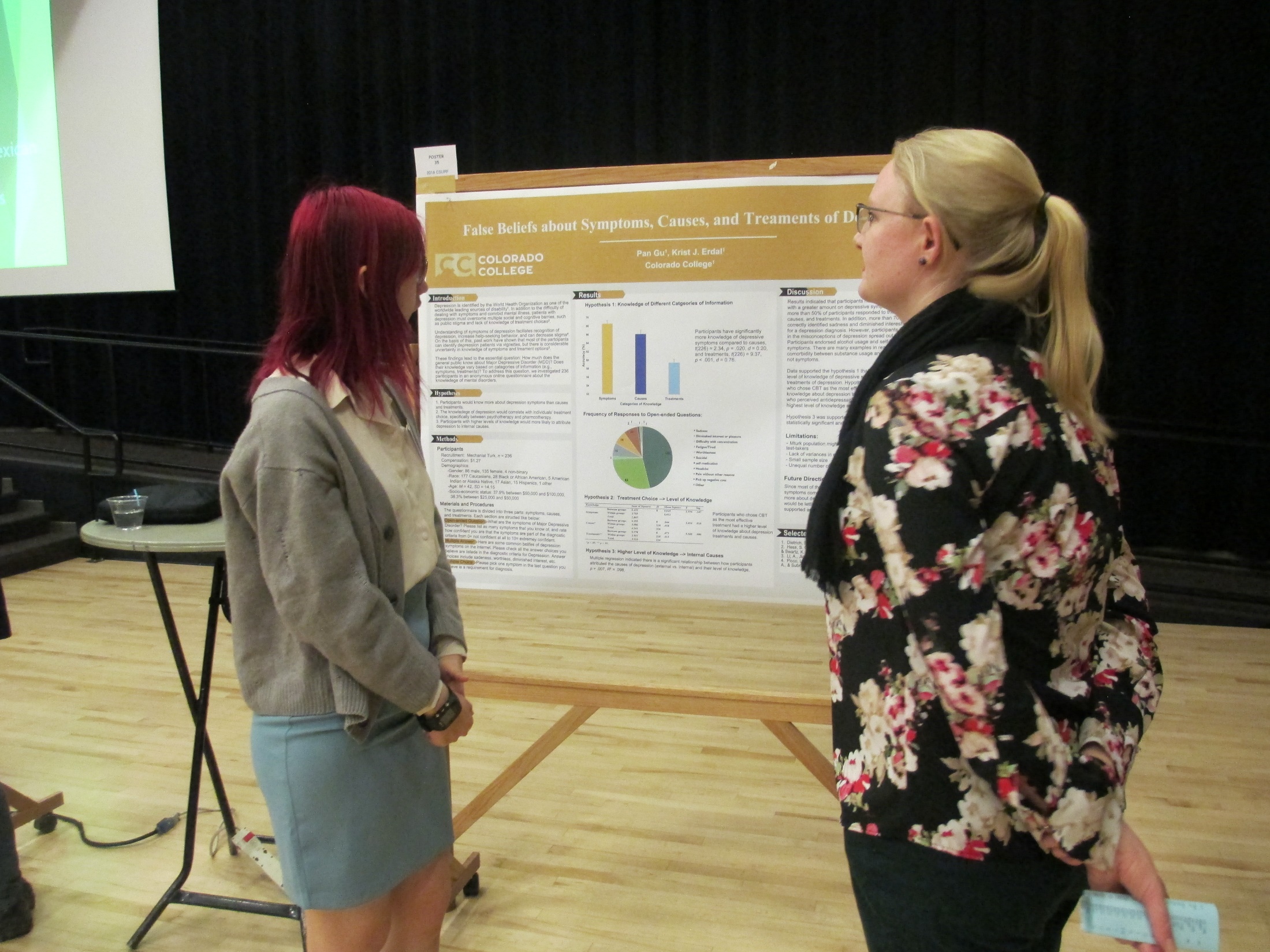 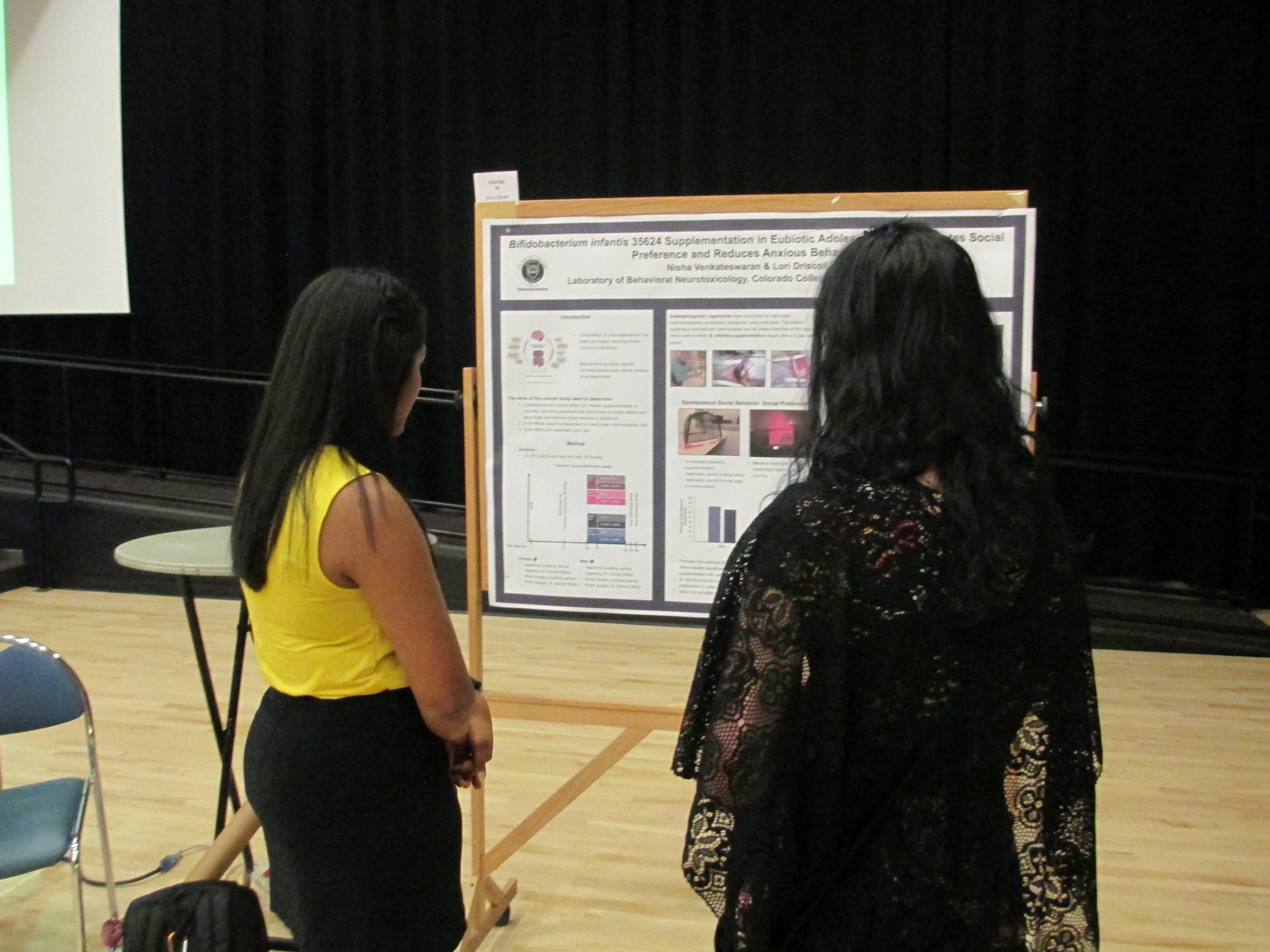 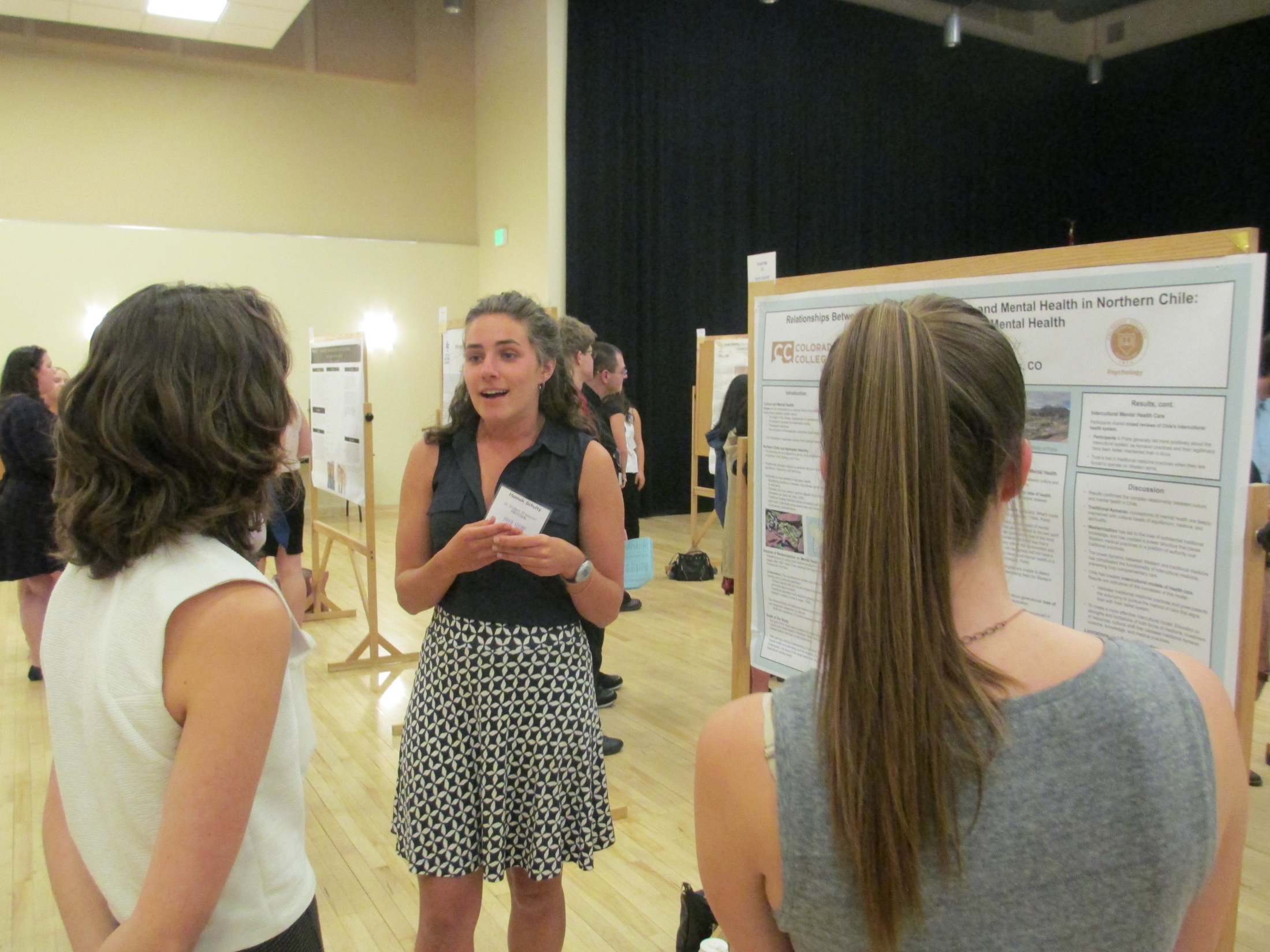 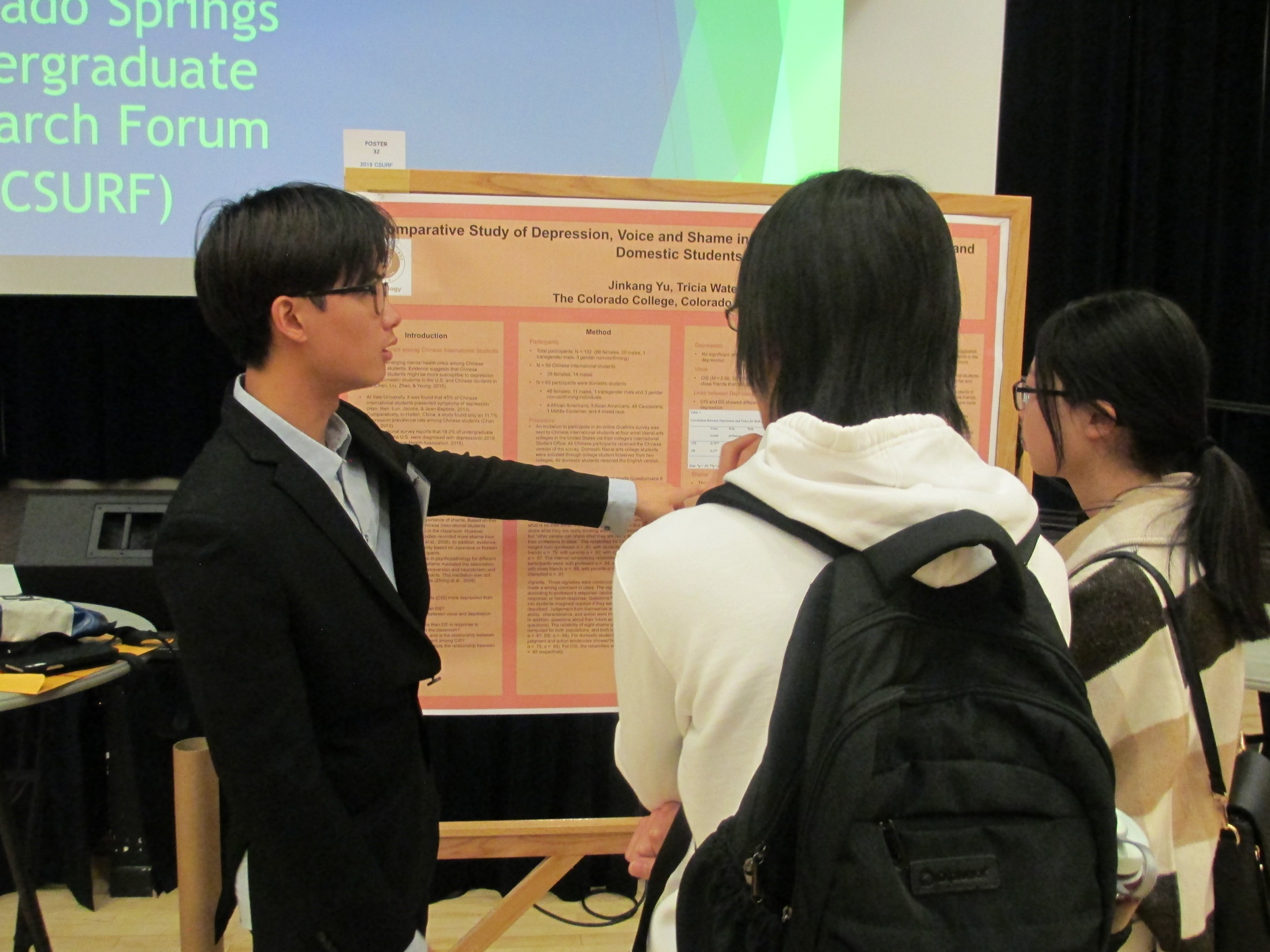 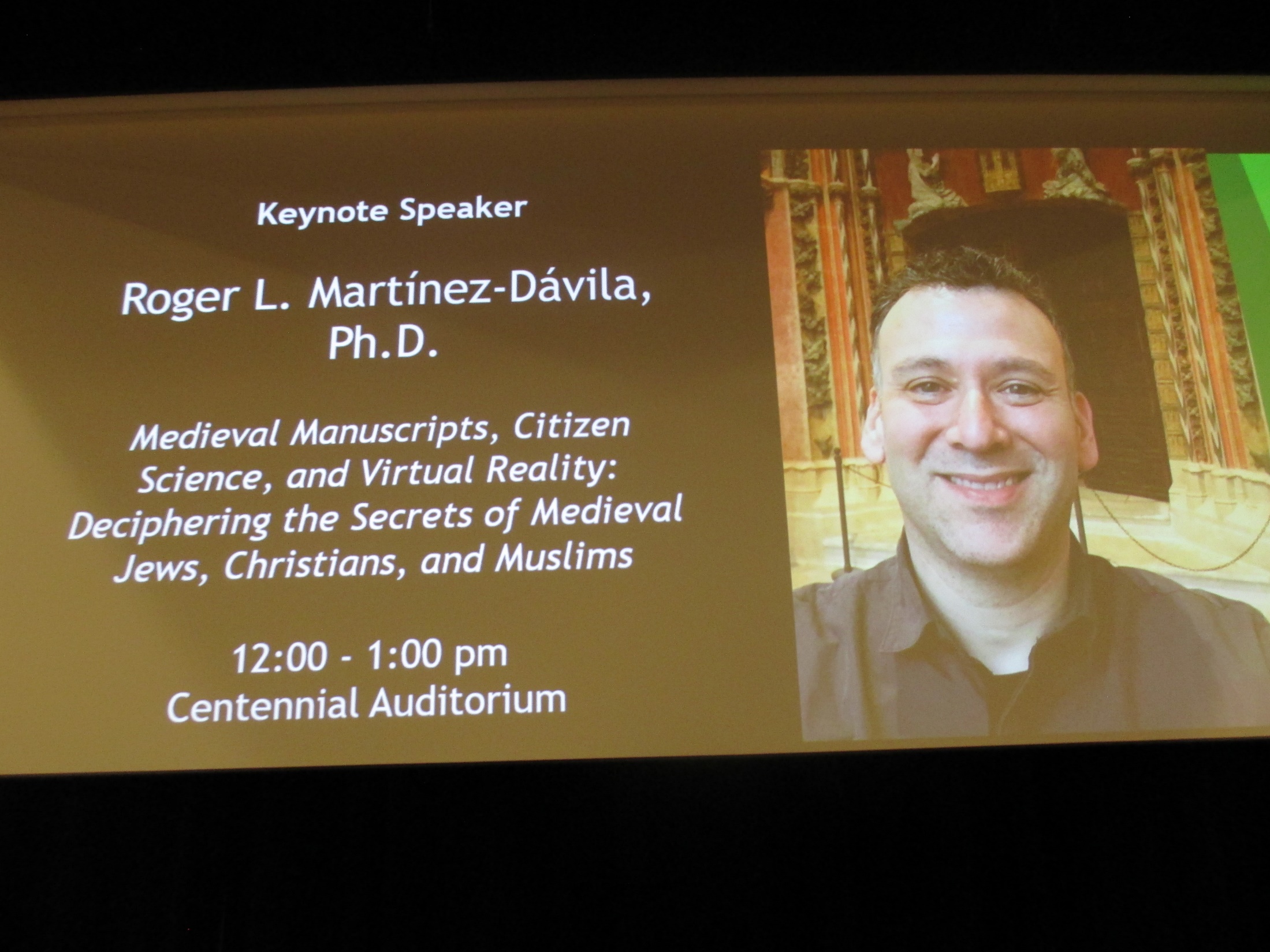 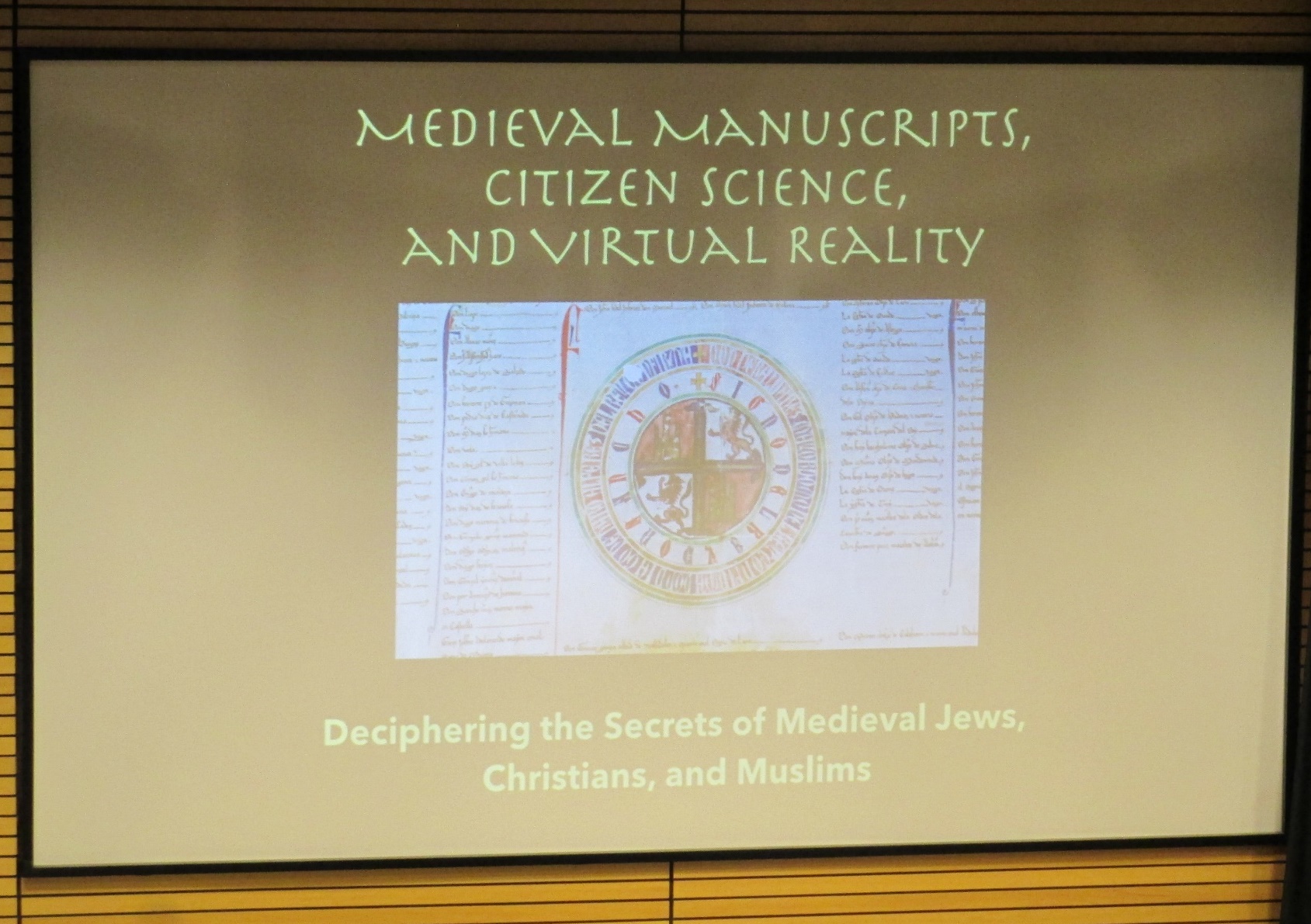 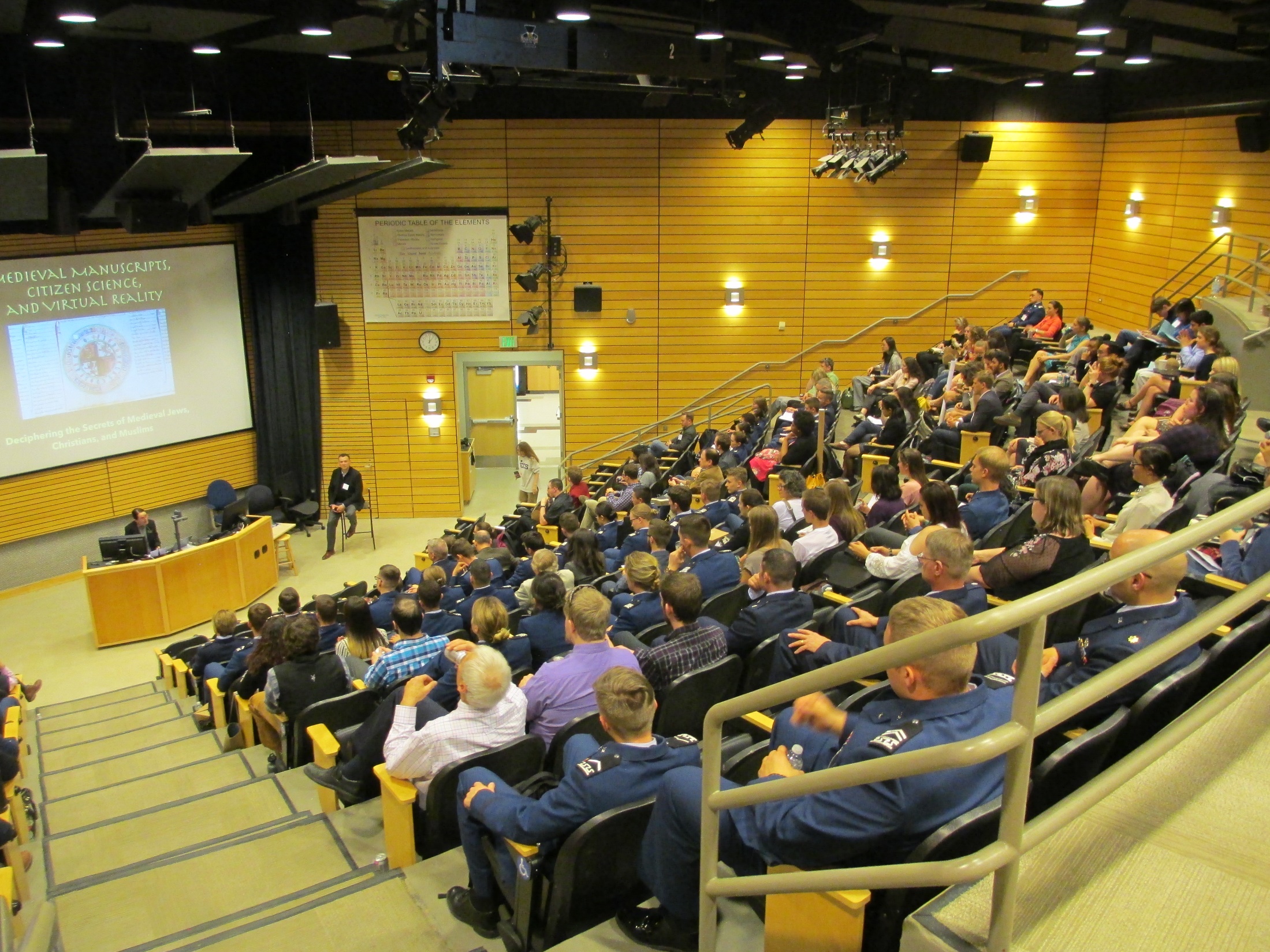 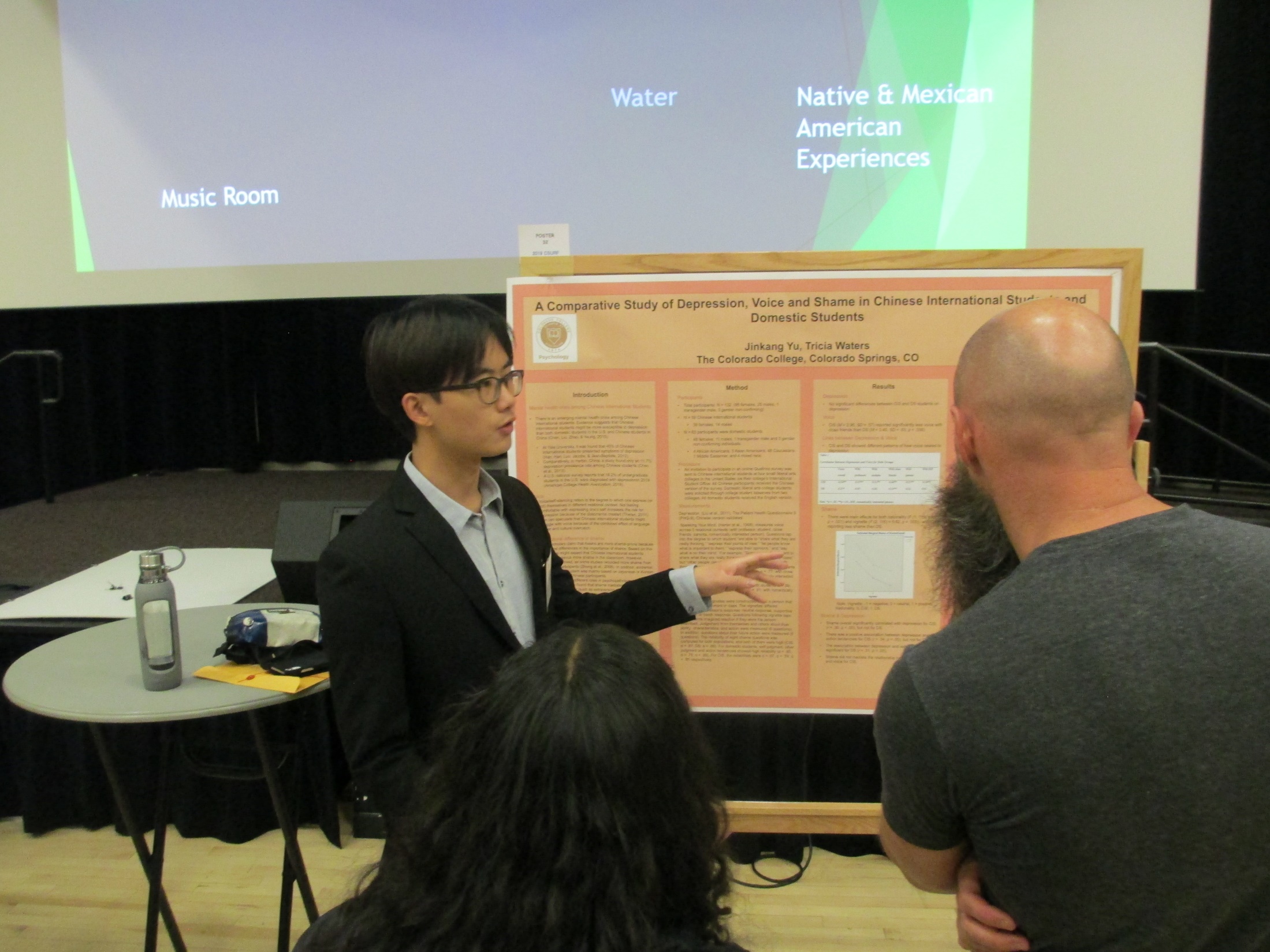 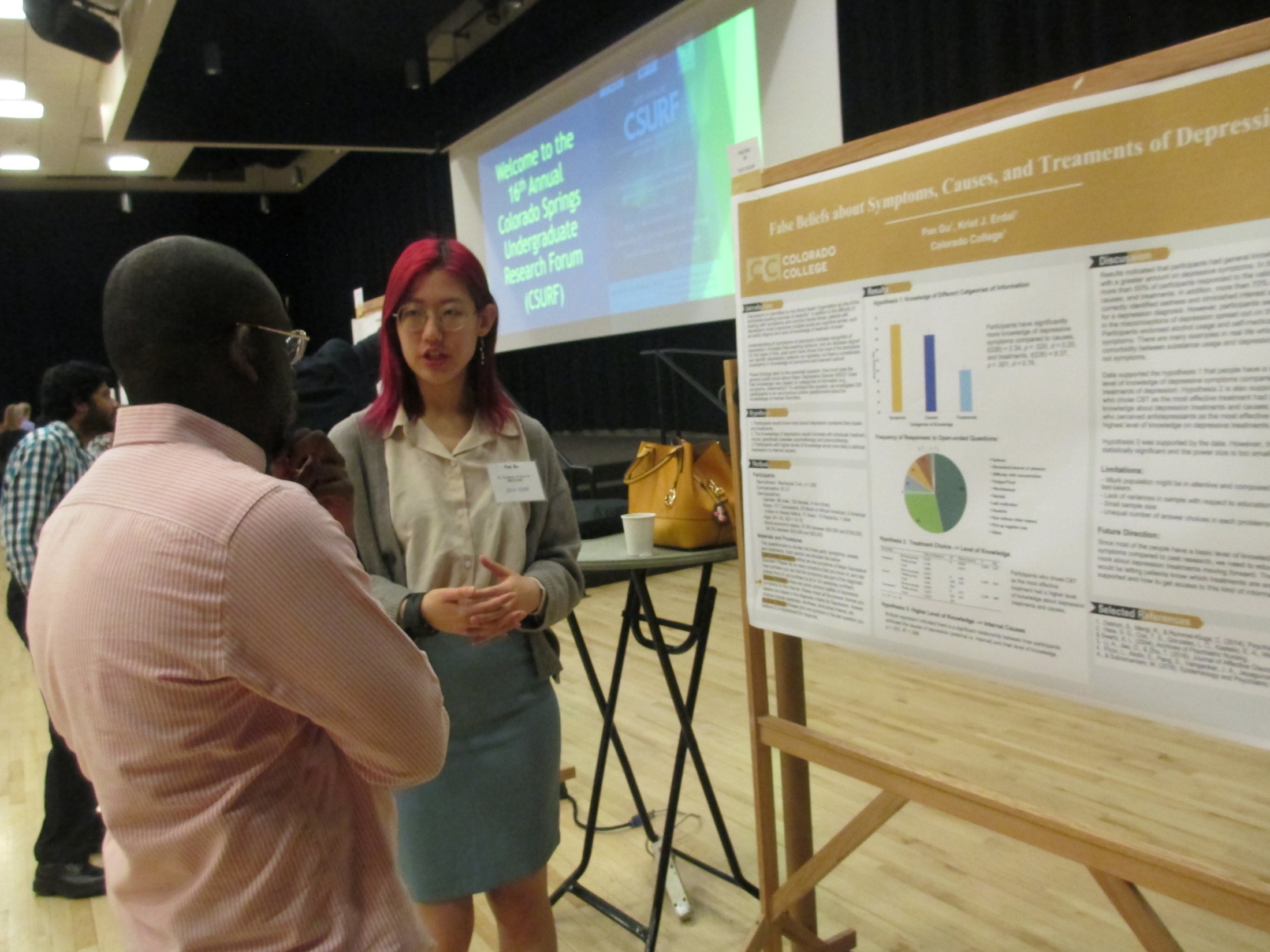 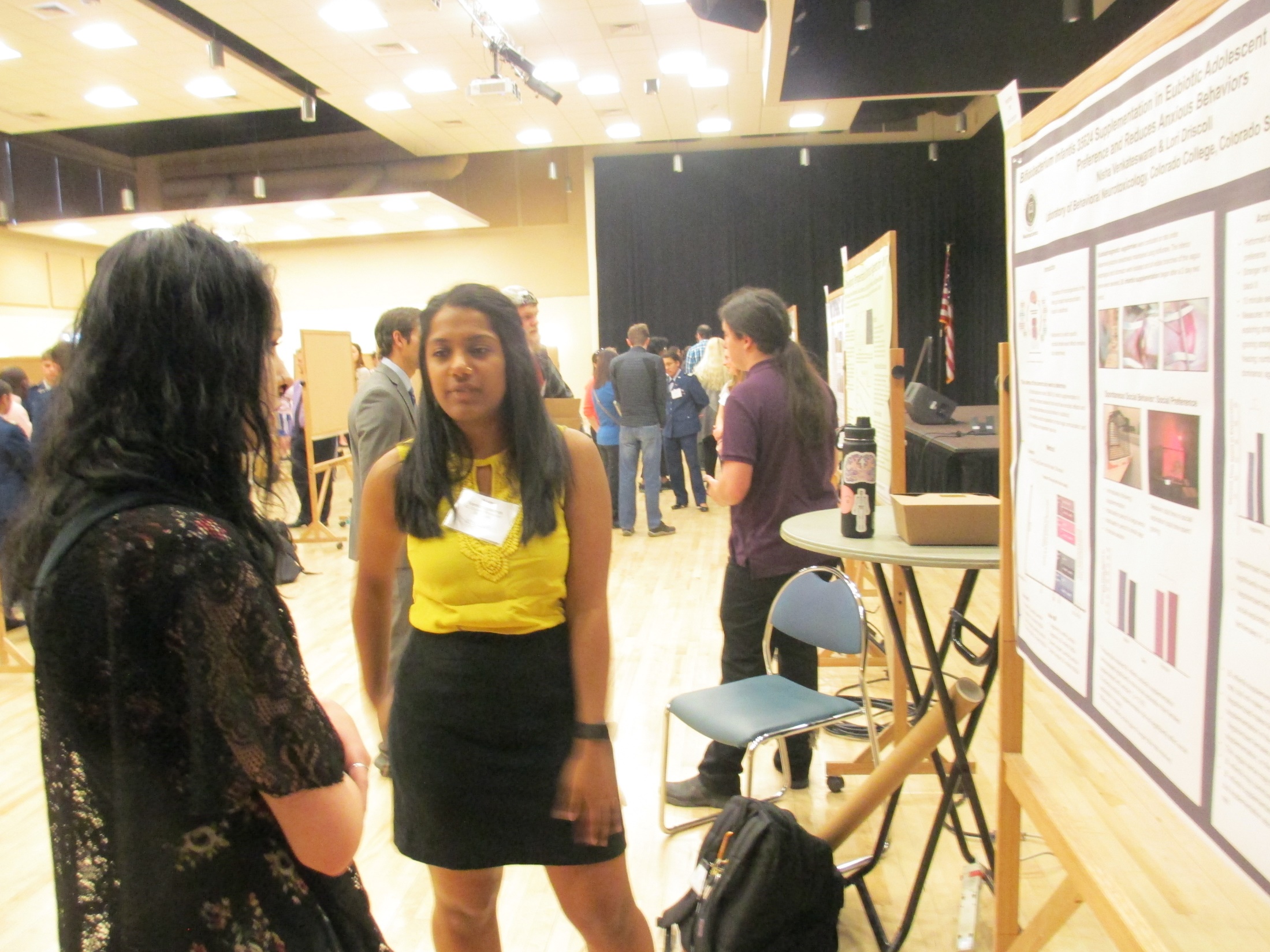 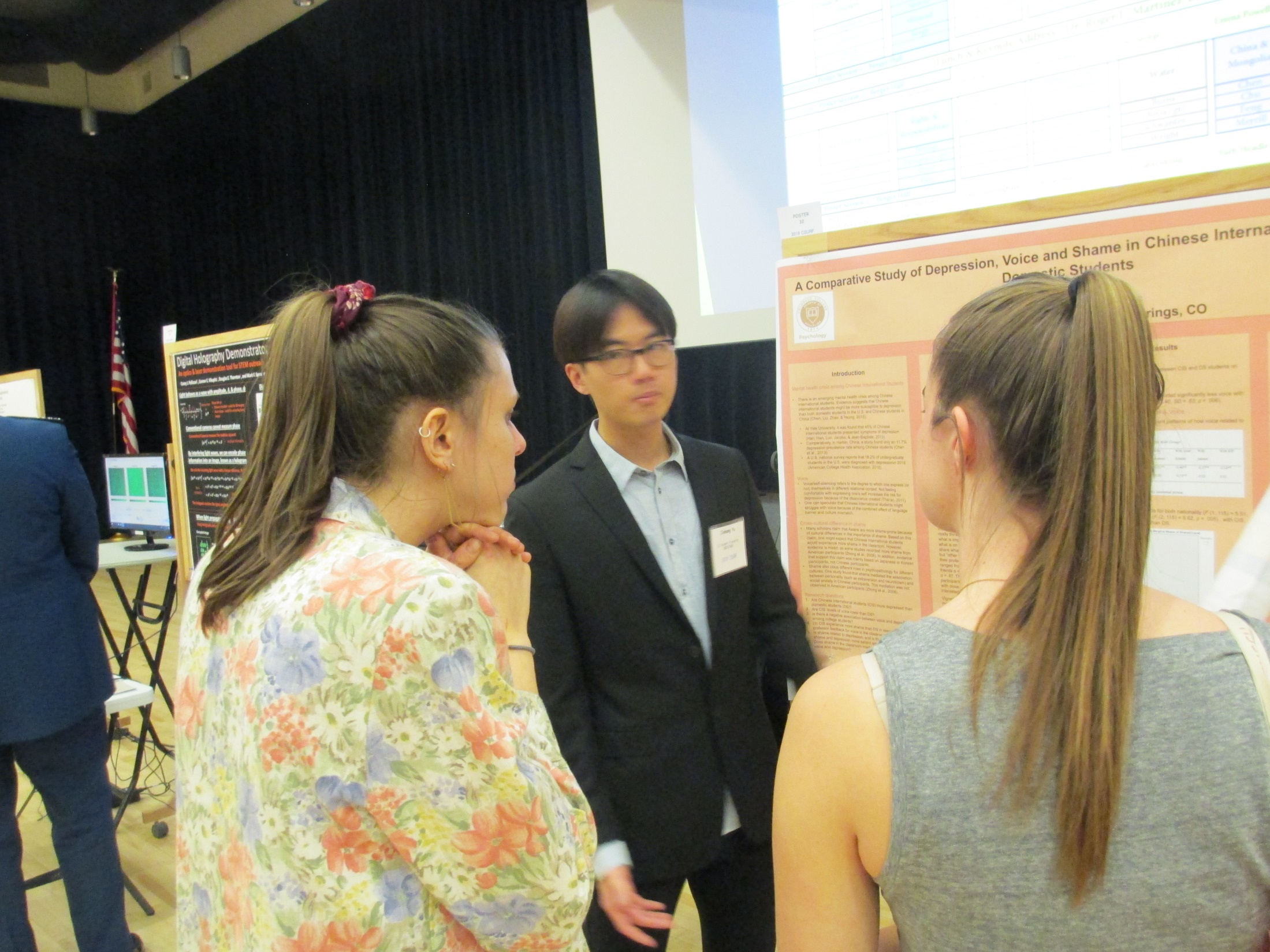 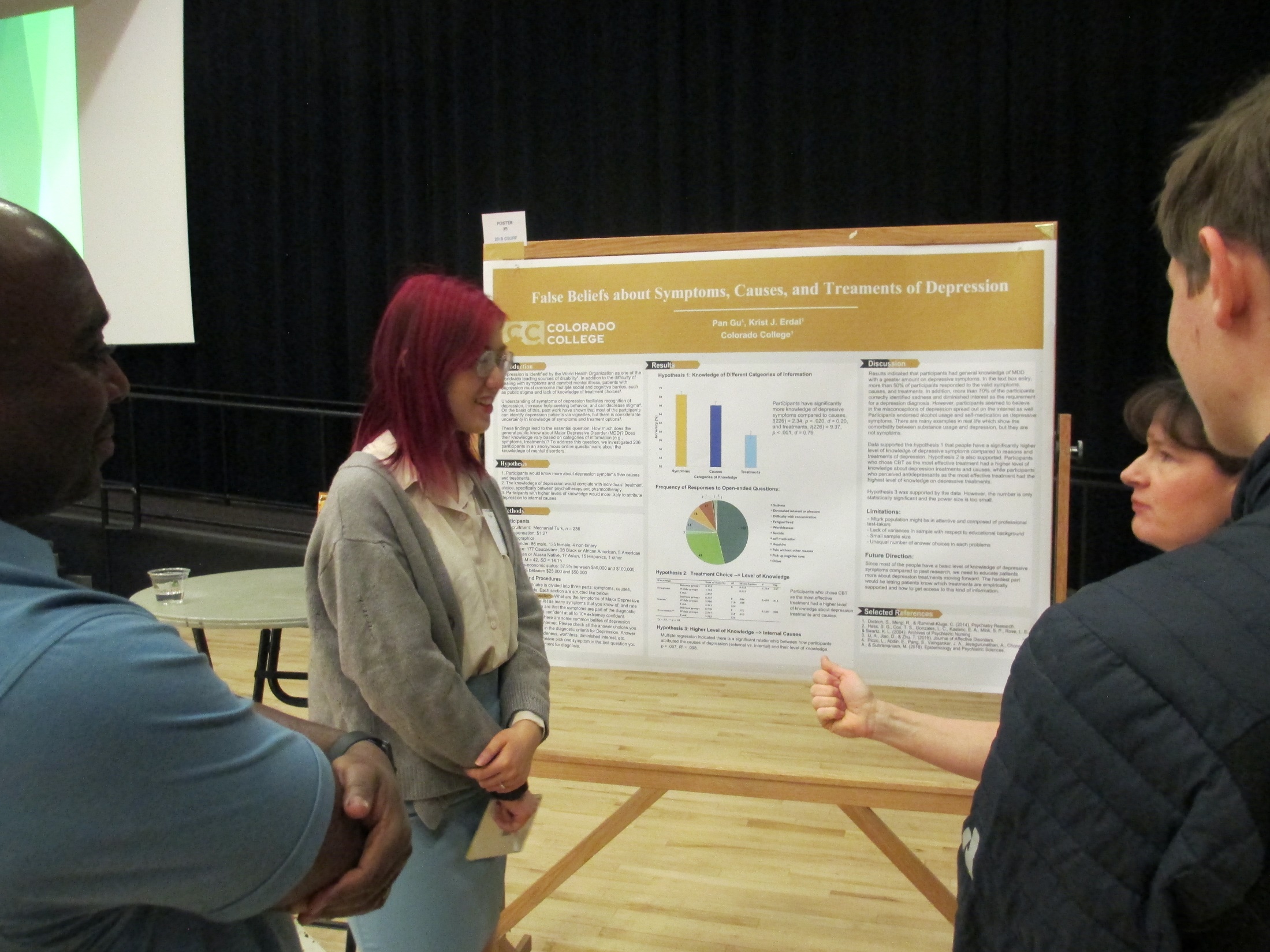 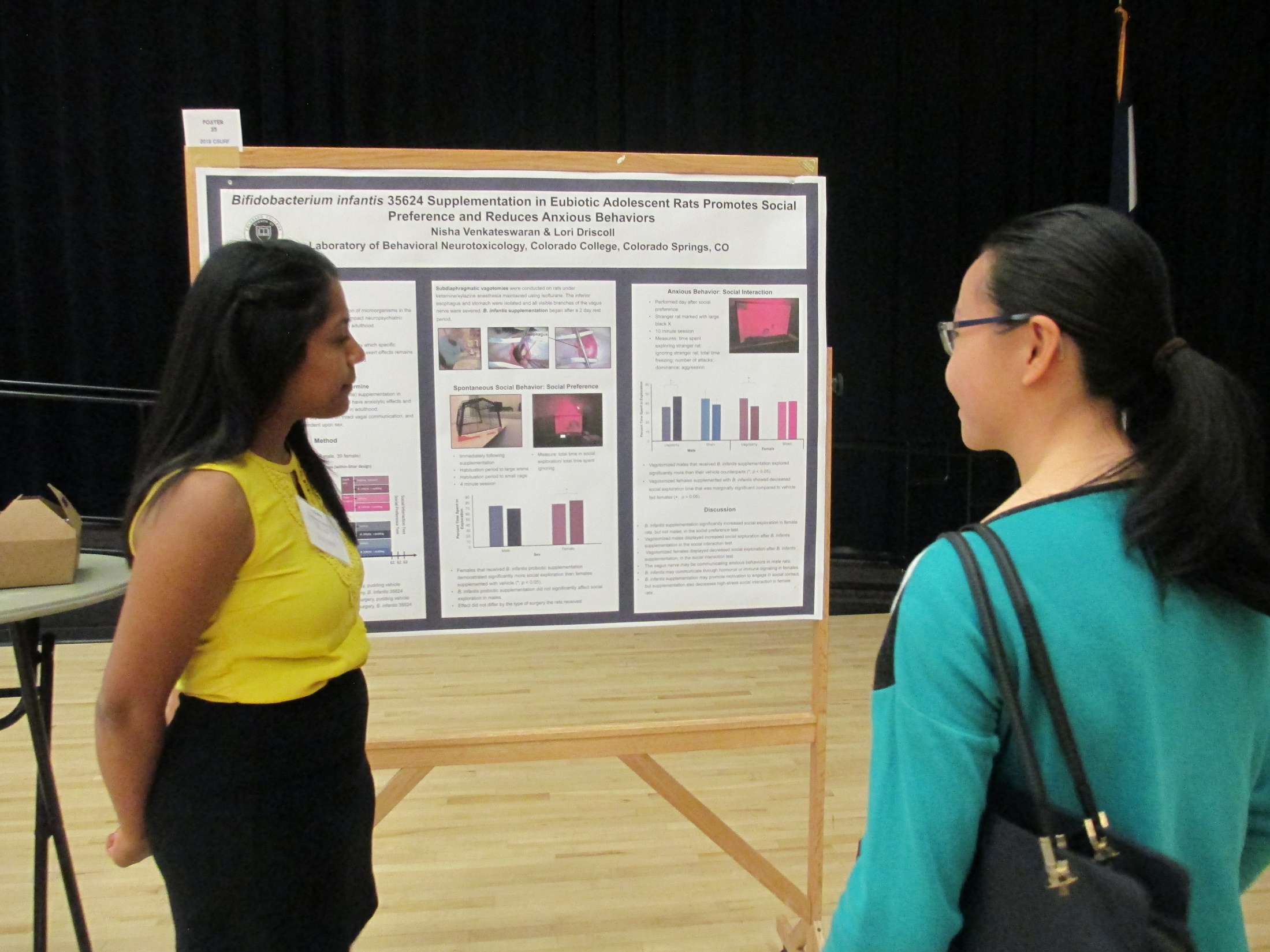 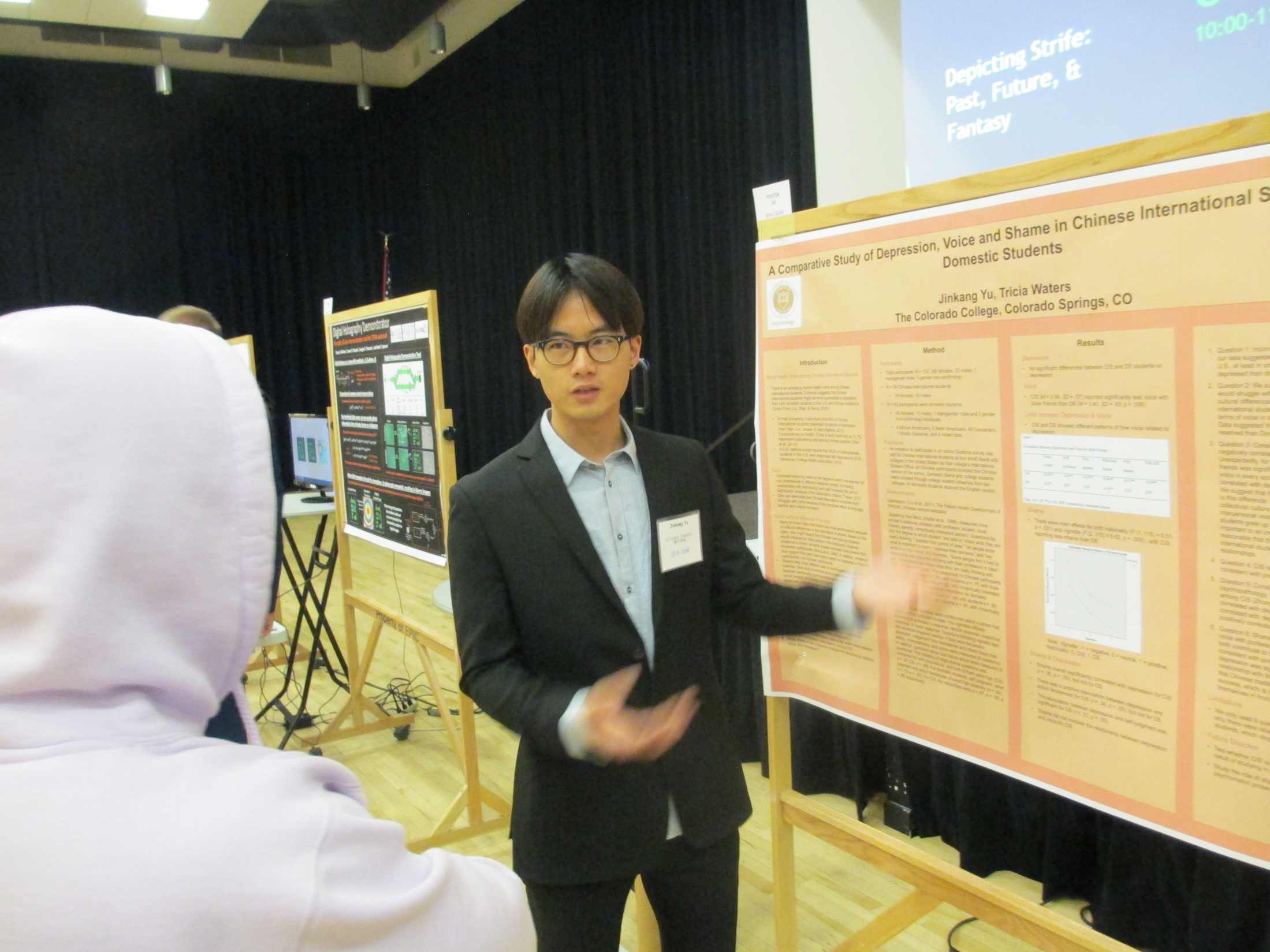 CSURF 2019